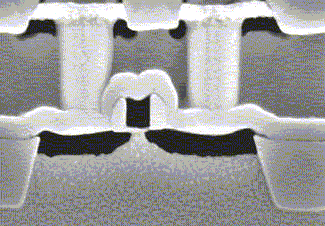 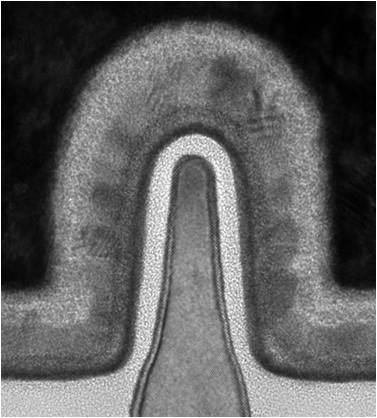 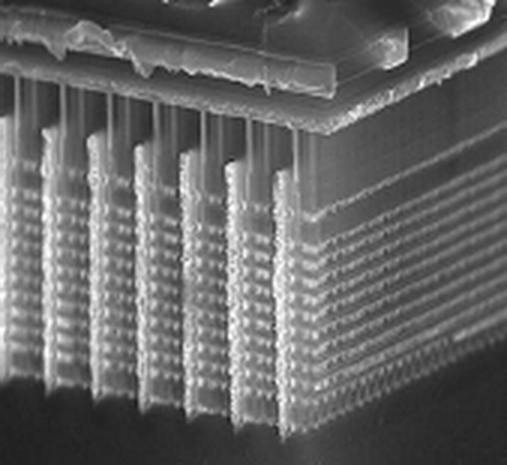 ECE4332Carry-Skip Adder
Mac Cartier and Ashley Ferraro
Carry-Skip Architecture
Standard ripple-carry architecture with the addition of a MUX allowing the carry in signal to skip to carry out rather than propagating through all the adders.
If the propagate signal is 1 for all of the summand bits, then the carry in is output. Else, the n-th carry out is output.
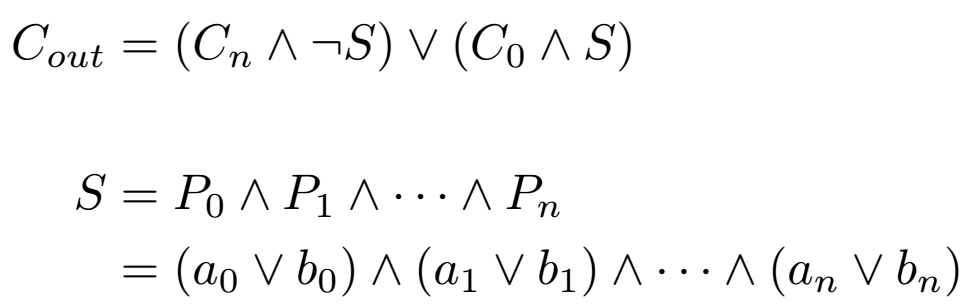 ‹#›
Block-Carry-Skip
The 16-bit adder is comprised of four 4-bit carry-skip adder blocks chained together.
The critical-path delay on a single block is no different from that of a carry-ripple adder. The improvement occurs when CSA blocks are chained together.
Worst case delay is propagation delay, 8 carry delays, 3 skip delays, and a sum delay. This is better than the 16 carry delays and a sum delay of a carry-ripple adder.
Delay reduction increases with number of bits.
‹#›
Testbench
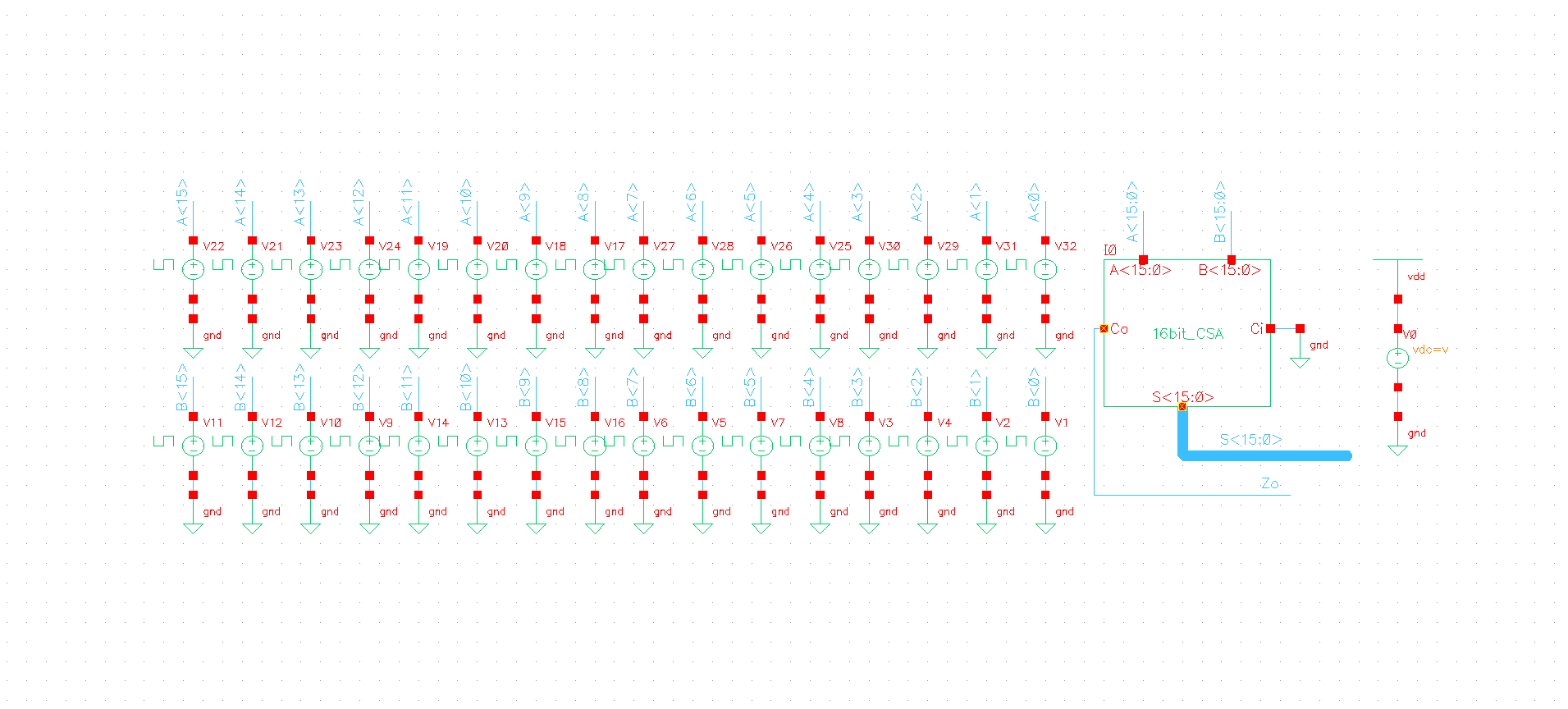 ‹#›
16-bit CSA
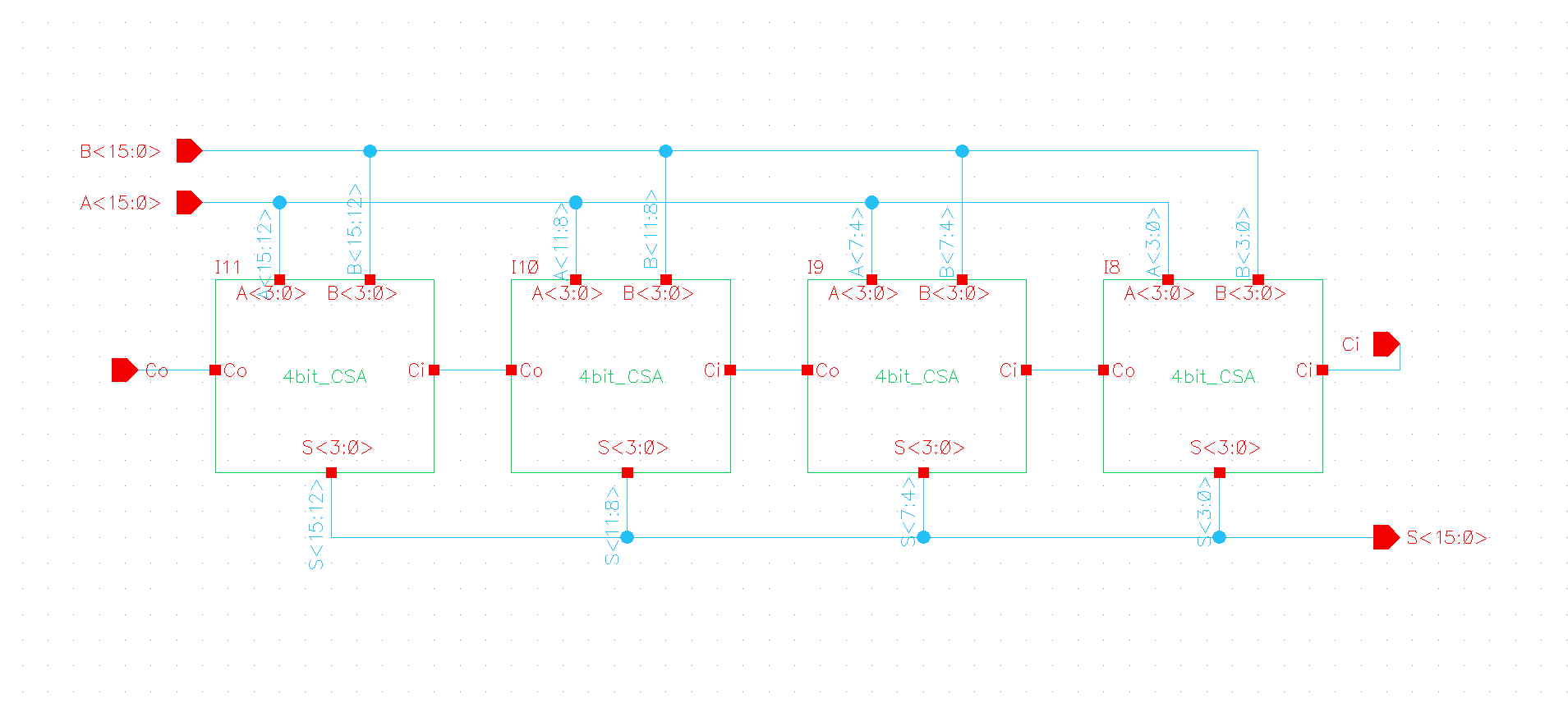 ‹#›
4-bit CSA
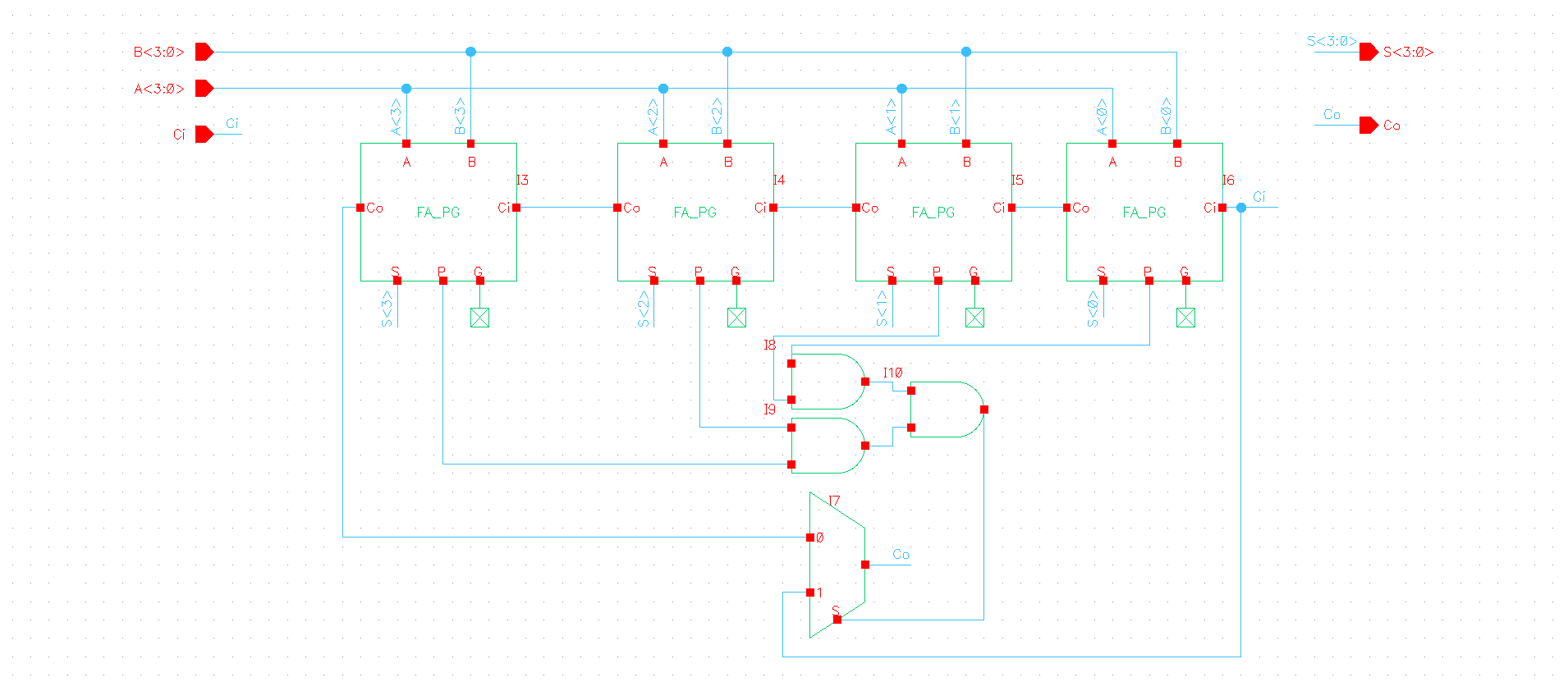 ‹#›
Full Adder
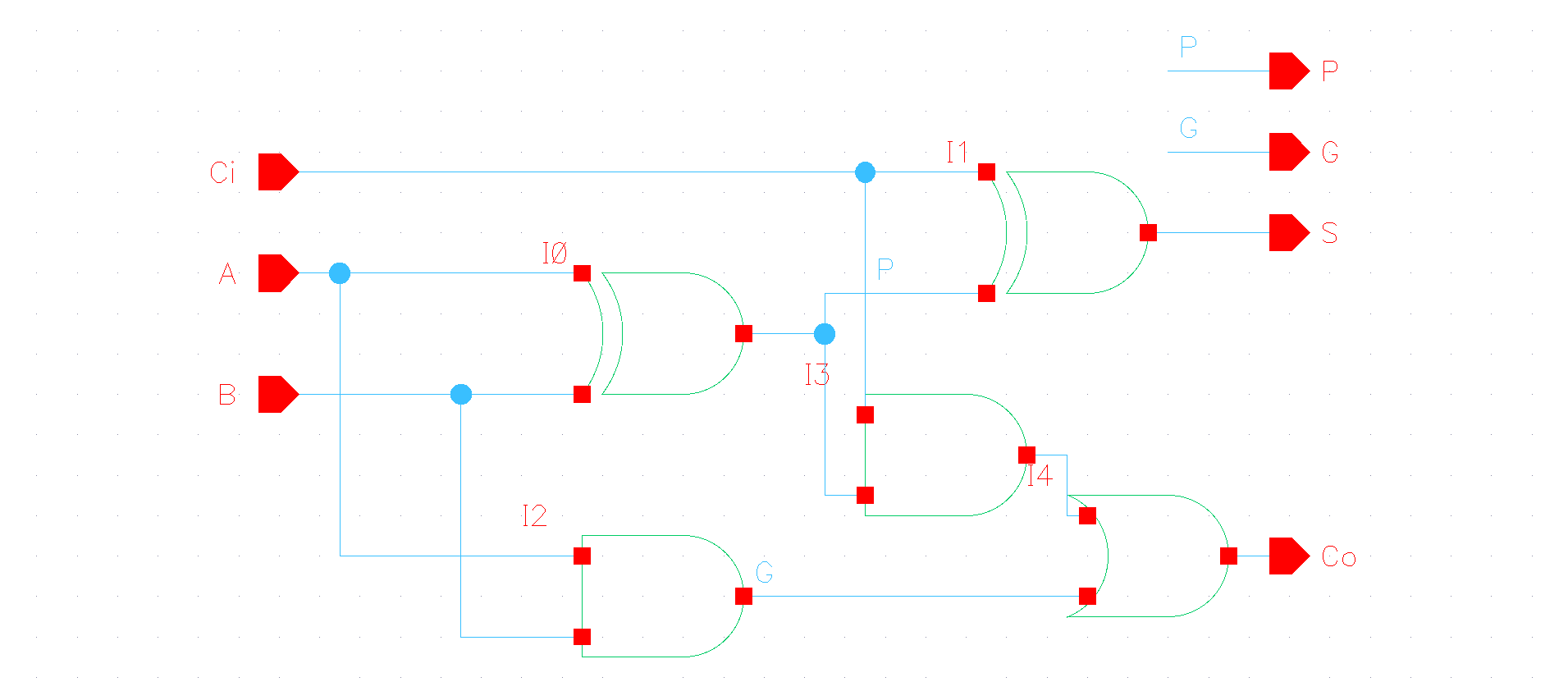 ‹#›
2:1 MUX
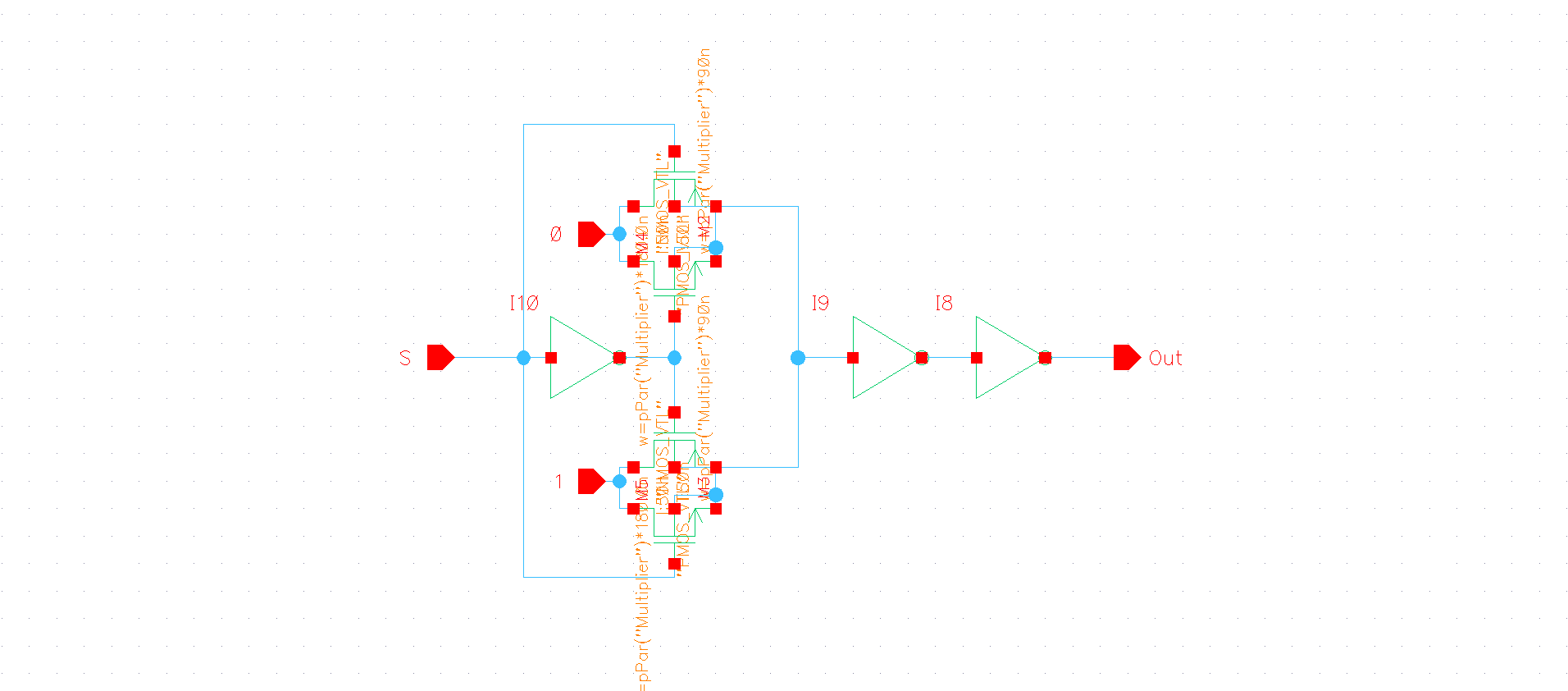 ‹#›
Functional Verification
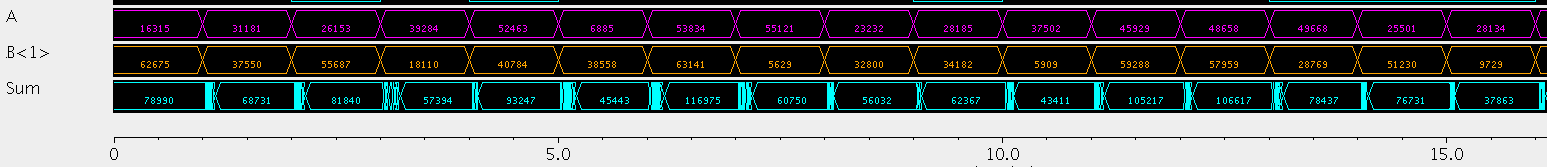 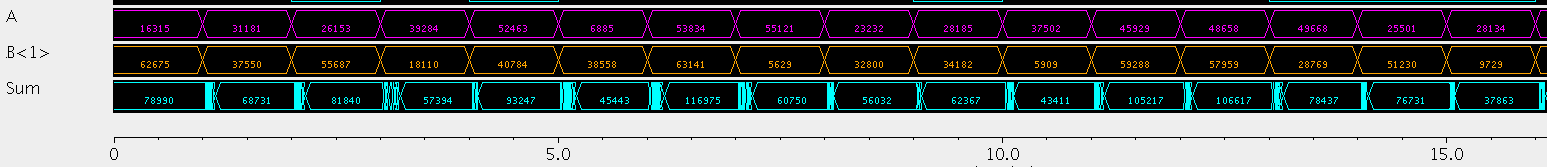 ‹#›
Power Consumption
‹#›
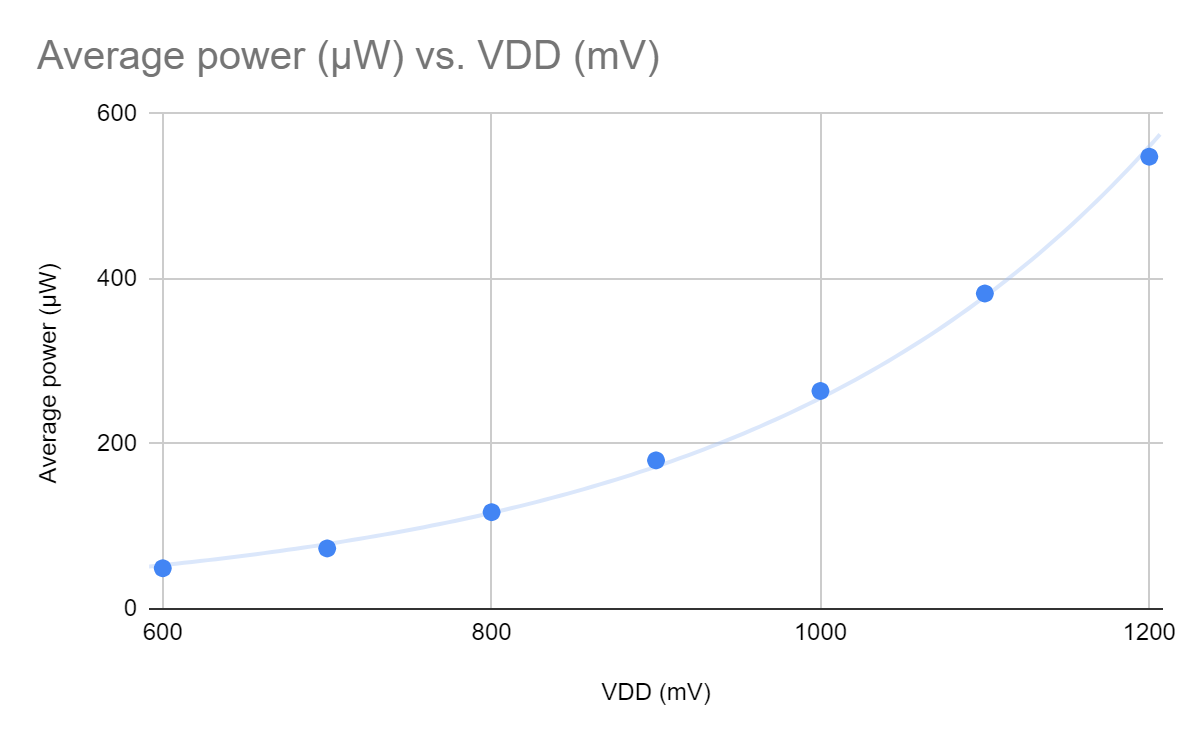 ‹#›
Critical Path Delay
‹#›
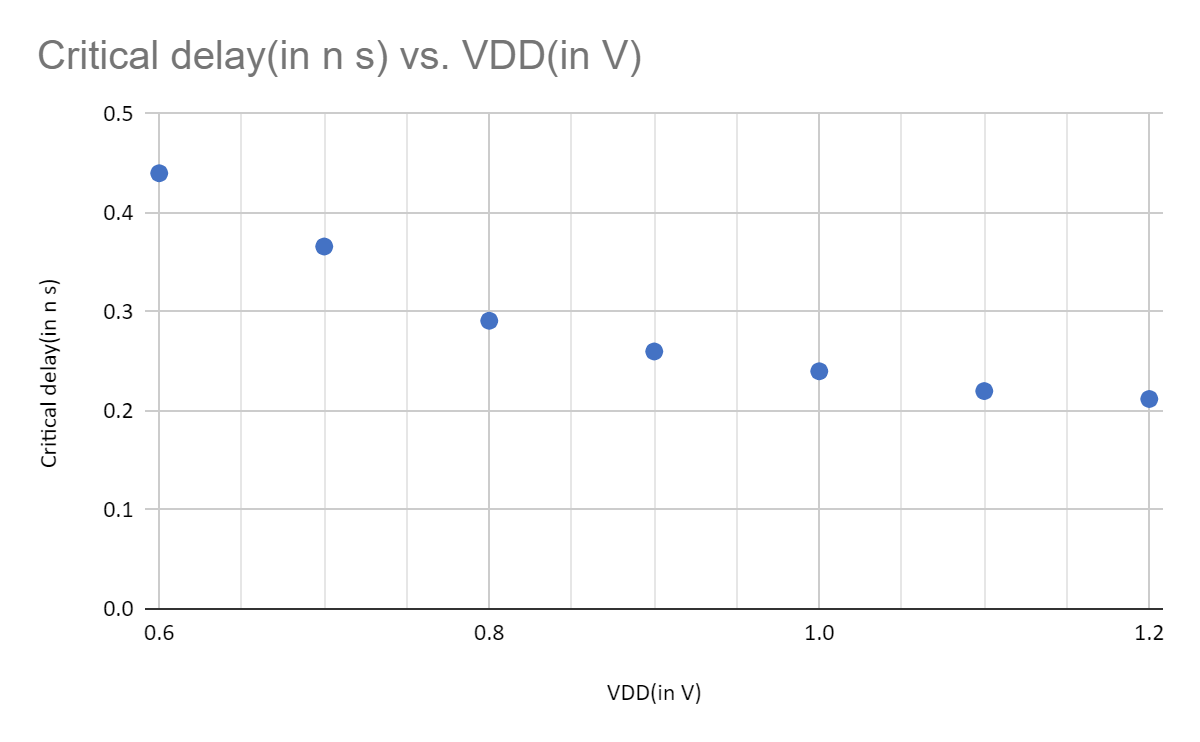 ‹#›
Power Delay Product
‹#›
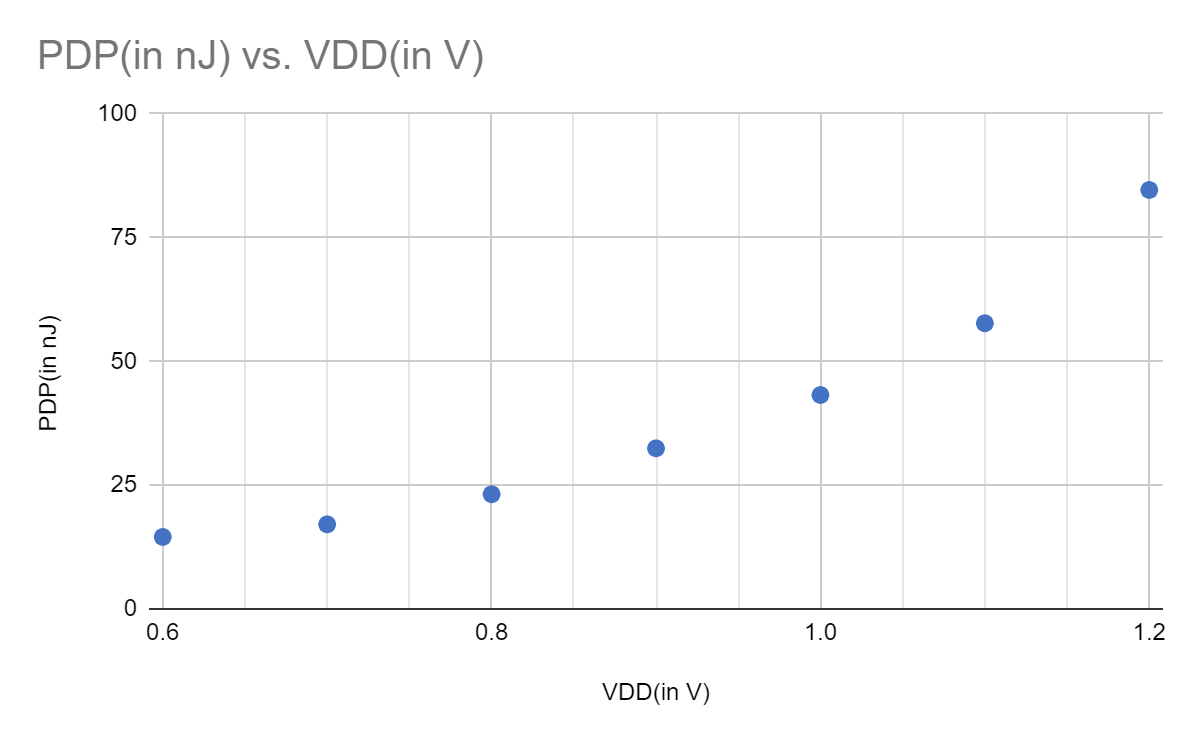 ‹#›
Accuracy
Our design had no errors at any of the VDD values. This was verified in MATLAB by finding the Euclidean norm of the differences of the sum vector and a reference sum vector.
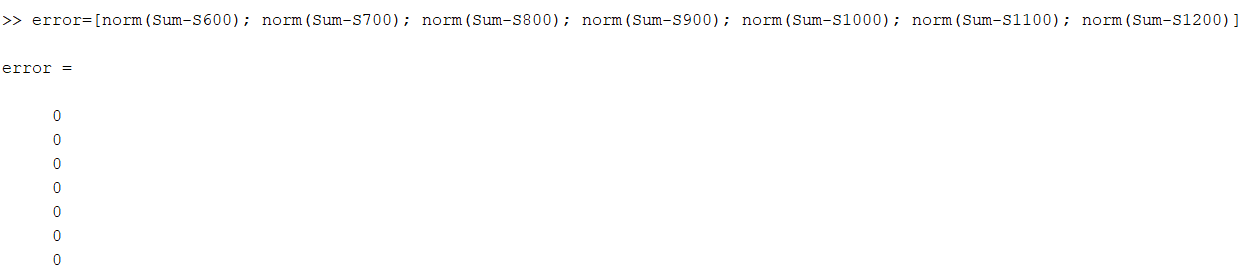 ‹#›
Data Processing
All sum signals were sampled and exported to a csv file which was imported into MATLAB and processed with a script.
The script imports the voltages as vectors, quantizes the voltages to 0 or 1, and iterates through the columns to extract a decimal value.
‹#›
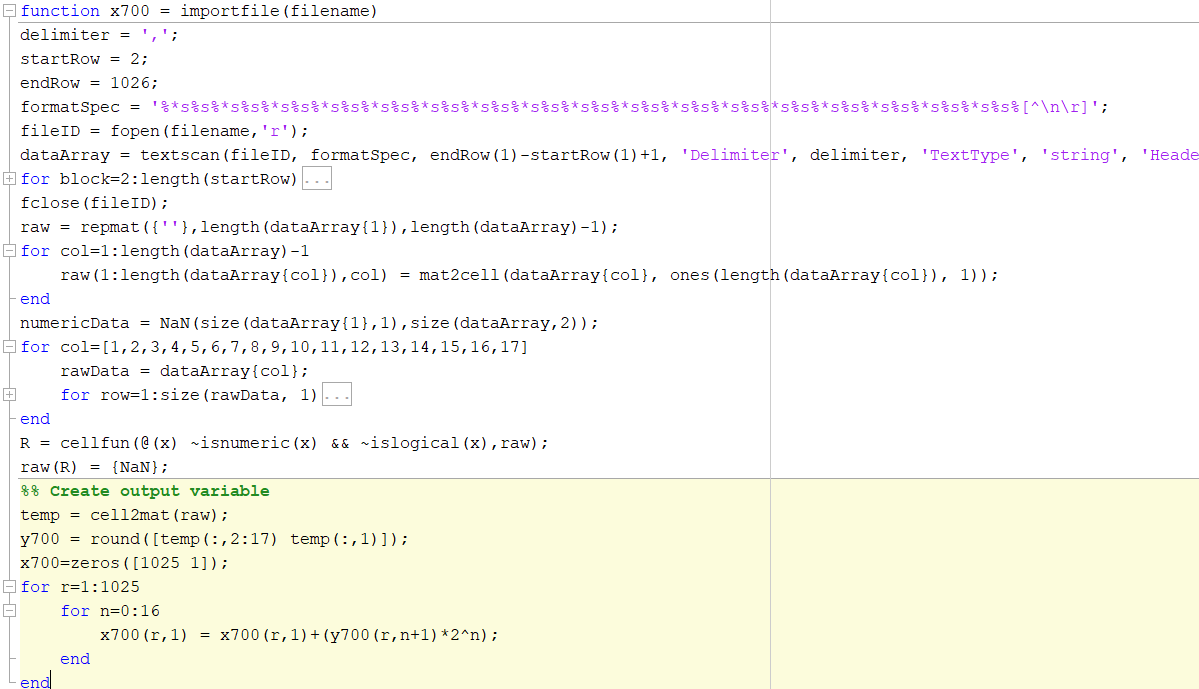 ‹#›
Challenges
At certain transition cases there are some transient spikes propagating through carry chains to the sums. It doesn't significantly affect functionality, so the issue was not pursued for more than a few hours. If we had more time, we would try to fix this issue.
We faced voltage sag at the MUX inputs which we rectified by buffering the output of the carries.
‹#›
Future Work
A multilevel carry-skip architecture could improve on the speed of our design. 
In the future we would fix the transition transient ringing issue
Optimization of transistor widths to reduce delay
‹#›
Conclusion
The carry-skip architecture provides 100% accuracy while improving upon the ripple-carry architecture without significantly complicating the circuit or adding many additional transistors.
Using the PDP as a figure of merit, running the circuit at 600mV is ideal since it has the lowest PDP of any VDD option and it has perfect accuracy. This option doubles delay for a 20x reduction in power usage compared to VDD=1200mV. If delay were the figure of merit and power were inconsequential, then 1200mV would be the recommended VDD.
‹#›
Results
‹#›